VÝROBA VÁNOČNÍCH OZDOB POMOCÍ ELHAR ŠŇŮRY
4.12.2020
10. LEKCE
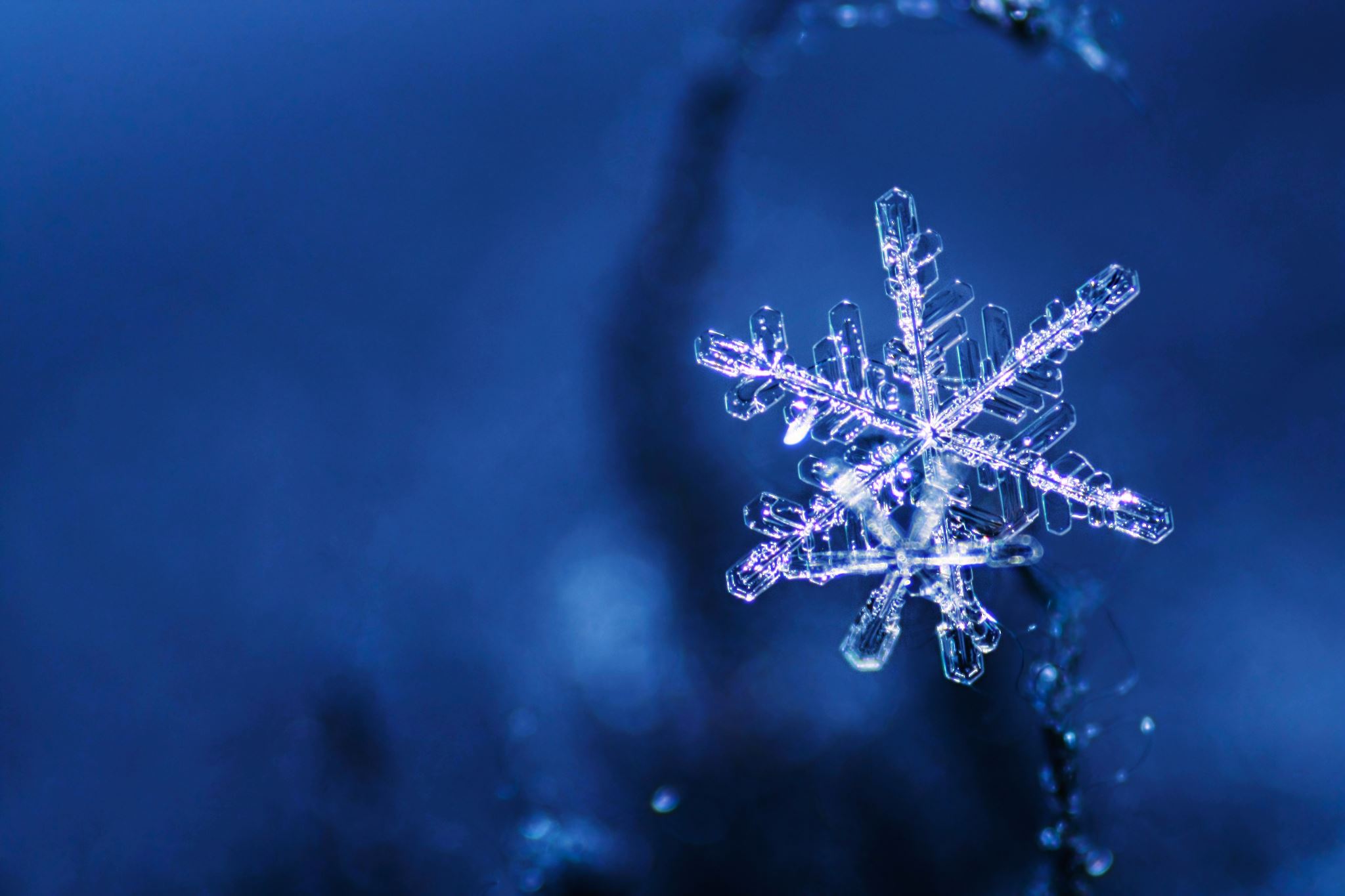 VÁNOCE
Co znamená slovo advent?

Vysvětlíte mi, co je to půst?

Kdy je svátek sv. Mikuláše? A kdy chodí čert, Mikuláš a anděl?

Znáte zvyky, které lidé dělávali / dělávají na sv. Lucii? Znáte také rčení a jeho význam, které se s ní pojí?
Co budete potřebovat?

polyesterové kužele, elhar šňůry, rolničky, lepidlo, provázek, kleště
VÁNOČNÍ STROMEK S ROLNIČKAMMI
VÁNOČNÍ STROMEK S ROLNIČKAMI
KUŽEL: 3ks různých velikostí

DÉLKA ELHAR ŠŇŮRY: dle velikosti kužele

POČER ELHAR ŠŇŮR: 3ks (jede kus na každý jeden kužel)
DNEŠNÍ POSTUP
1. natřete kužel lepidlem

2. obtočte kužel elhar šňůrou

3. připevněte rolničky pomocí provázku
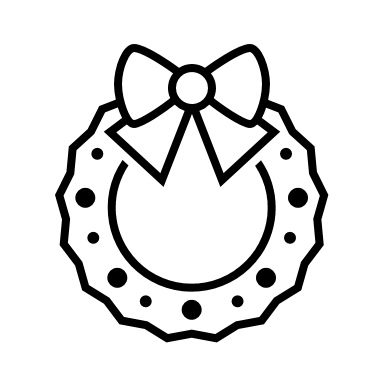 JAKOU HUDBU SI PŘEJETE DNES?
S vánoční tématikou?
Co budete potřebovat?

polyesterové koule, elhar šňůru, párátka, lepidlo, sůl, hřebíček (koření), fixy
SNĚHULÁCI
SNĚHULÁCI
KOULE: 2ks (menší a větší)

POČET ELHAR ŠŇŮR: 1ks

DÉLKA ELHAR ŠŇŮRY: 20cm
DNEŠNÍ POSTUP
1. natřete koule lepidlem
2. obalte v soli
3. nechte zaschnout
4. párátkem spojte 2 různě velké koule dohromady
5. na místo rukou zapíchněte párátka
6. na místo očí zapíchněte hřebíčky
7. fixem dokreslete nos
8. na spoj koulí uvažte elhar šňůru
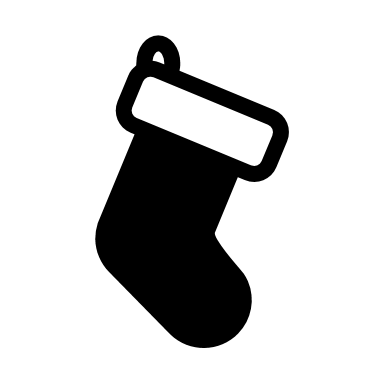 JAKOU HUDBU SI PŘEJETE?
S vánoční tématikou?
Co budete potřebovat?

polyesterový kruh, elhar šňůru, šišky, lepidlo, sůl, třpytky, ozdoby, tavící pistole
VÁNOČNÍ VĚNEČEK
DNEŠNÍ POSTUP
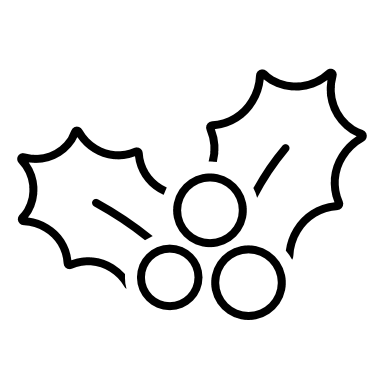 1. natřete kruh lepidlem
2. obtočte kruh elhar šňůrou
3. natřete šišky lepidlem
4. obalte v soli nebo třpytkách
5. přilepte šišky tavící pistolí na kruh
6. dozdobte ozdobami
JAKOU HUDBU SI PŘEJETE?
Pořád s vánoční tématikou?
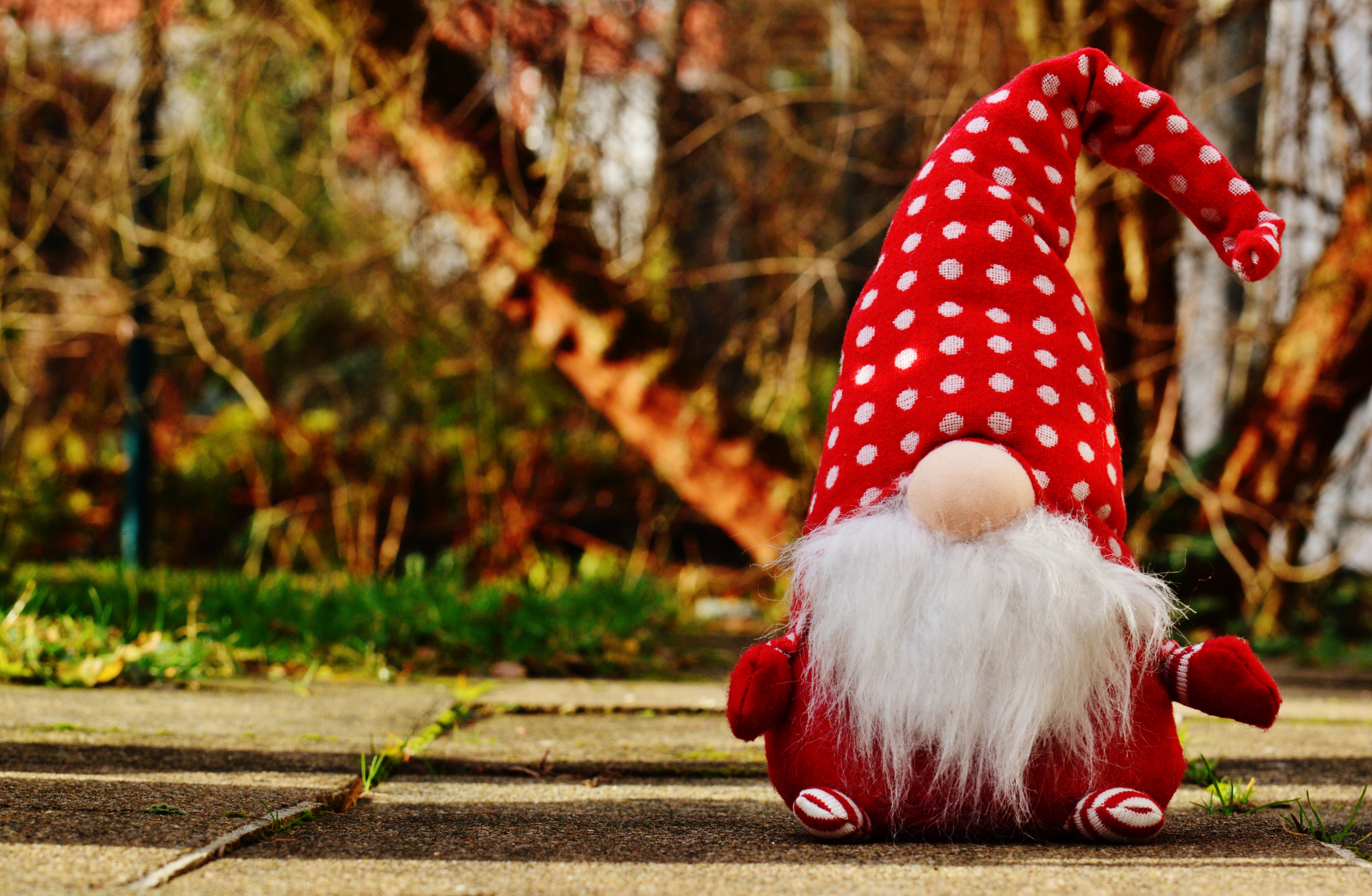 Vyrábíte rádi ozdoby?
Zdobíte si váš domeček? Světýlka na stromu venku? V oknech lesklé ozdoby? Soby? Skřítky? Ponožky zavěšené nad krbem?

Užijte si krásný víkend.
Ať vás neodnesou čerti a dostanete něco dobrého na zub!
NA SHLEDANOU!
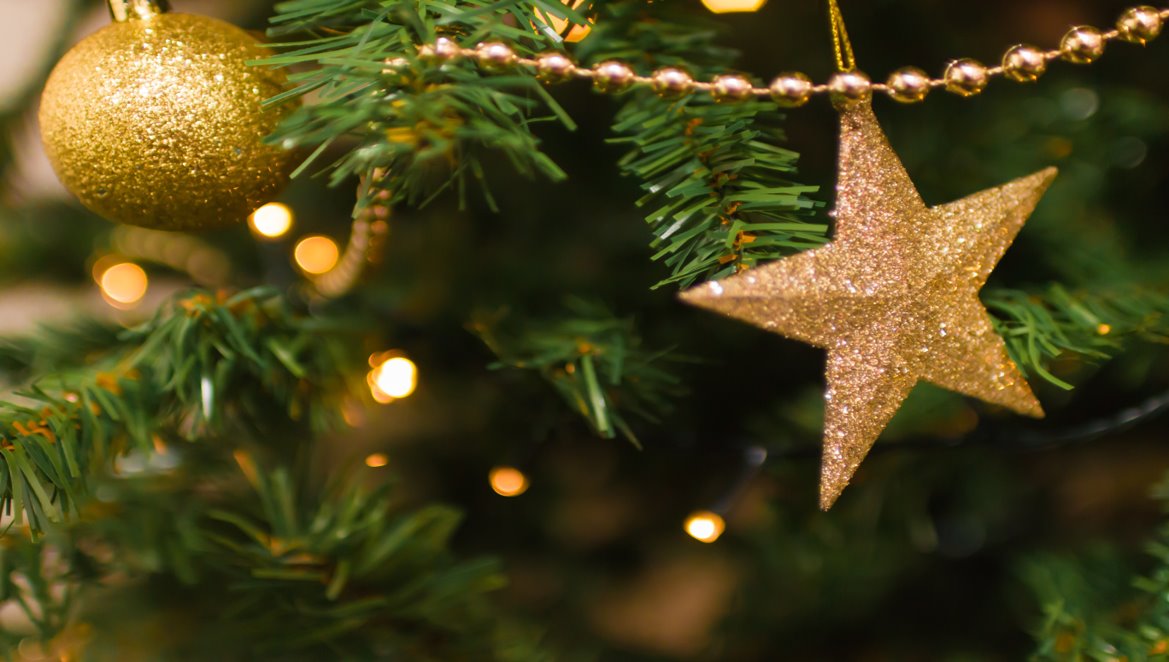 11. LEKCE
PLETENÍ ZVONKU
11.12.2020
Jaký byl Mikuláš? Dostali jste něco dobrého? Nebo uhlí?
Míváte adventní kalendář? Pokud ano, dodržujete ho?

Dodržujete v rodině nějaké tradice?
Držíte zlaté prasátko na Štědrý den? Nebo obědváte Kubu?
Rozkrajujete jablíčko? Lijete olovo? Pouštíte lodičky z oříšků?
Zpíváte vánoční koledy?
Co budete potřebovat?

2x lavor, 2x teplou vodu, osnovy, opletky, dno, šídlo, lepidlo, štětec, papírové ubrousky, pečící papír, žehlička, nůžky, kleště, metr, potřeby na barvení
PLETENÍ ZVONKU
PLETENÍ ZVONKU
DNO: zvonek

DÉLKA OSNOV: 42cm

POČET OSNOV: 32ks

OPLETKY: 3ks
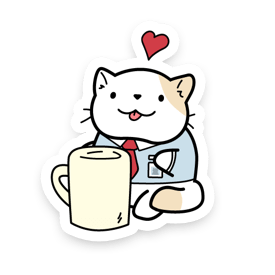 DNEŠNÍ POSTUP
1. vyberte si jeden z papírových ubrousků, který se vám nejvíce líbí
2. přiložte ubrousek a přes pečící papír zažehlete žehličkou (ŽEHLIČKOU MANIPULUJE POUZE DOSPĚLÁ OSOBA)

3. obarvěte osnovy
6. nechte trochu oschnout

7. pleťte klasickým způsobem
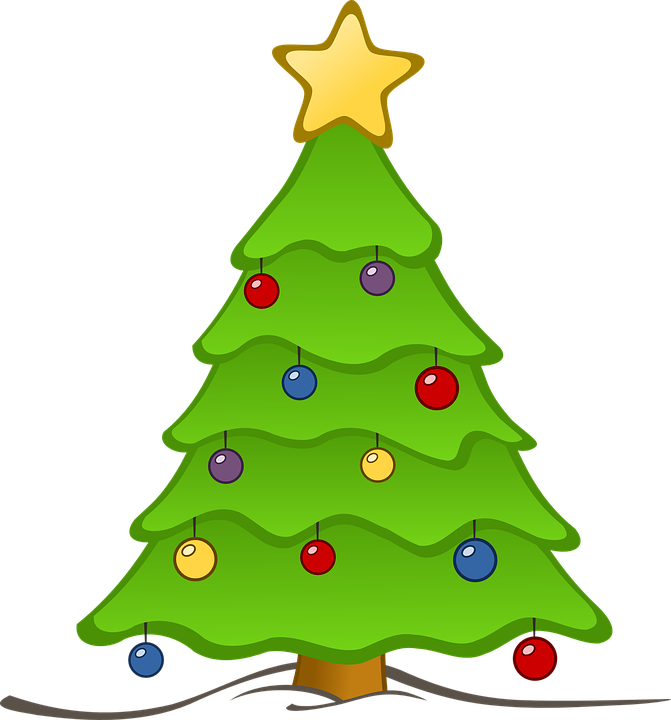 NEZAPOMEŇTE, ŽE PEGIK MUSÍ BÝT VŽDY VLHKÝ NEBO SE VÁM BUDE LÁMAT
CHCETE NĚJAKOU HUDBU?
NĚJAKÉ KOLEDY?
PLETENÍ ZVONEČKU POMOCÍ FORMY
18.12.2020
12. LEKCE
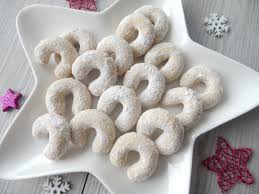 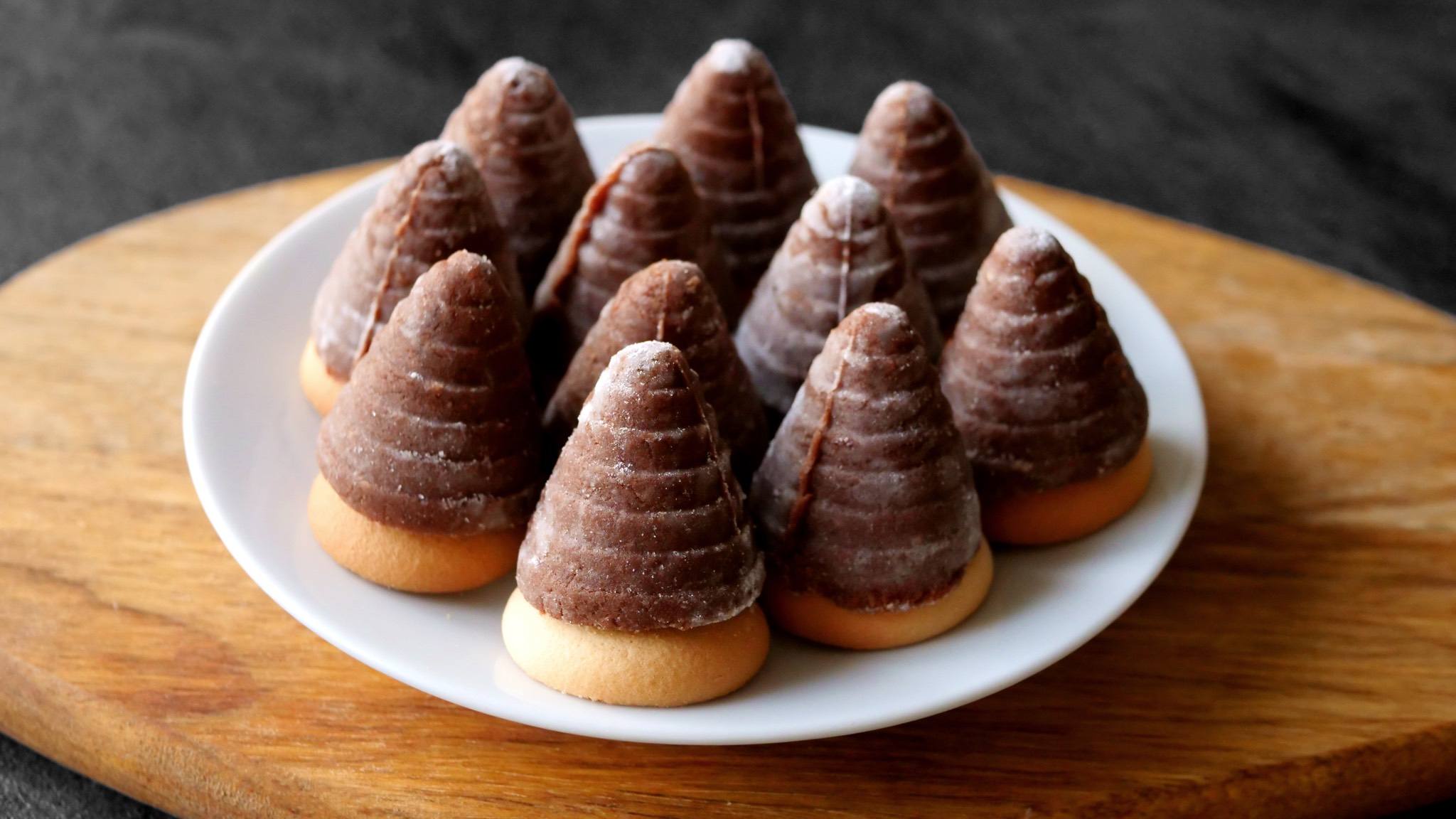 Jaké vánoční cukroví máte nejraději?
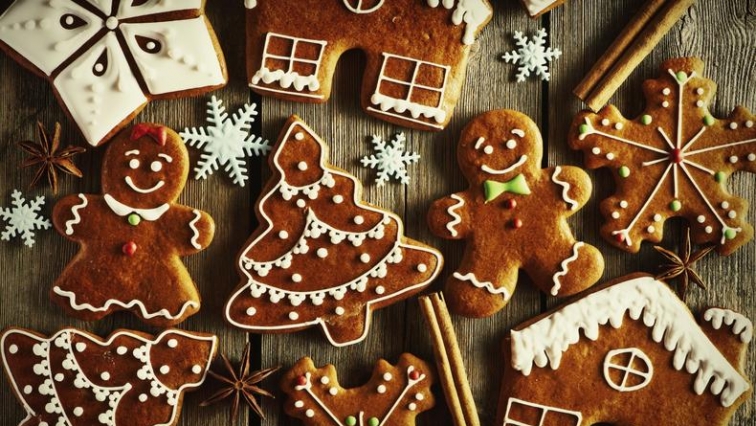 Co budete potřebovat?

2x lavor, 2x teplou vodu, opletky, formičku, šídlo, lepidlo, kleště, metr, potřeby na barvení
PLETENÍ ZVONEČKU POMOCÍ FORMY
PLETENÍ ZVONEČKU POMOCÍ FORMY
FORMA: zvoneček

POČET OPLETKŮ (místo osnov): 4ks 

DÉLKA OPLETŮ (místo osnov): 25cm

OPLETKY: 1ks
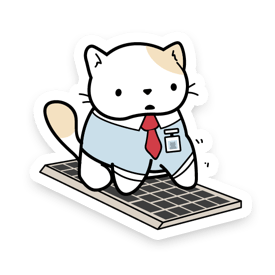 DNEŠNÍ POSTUP
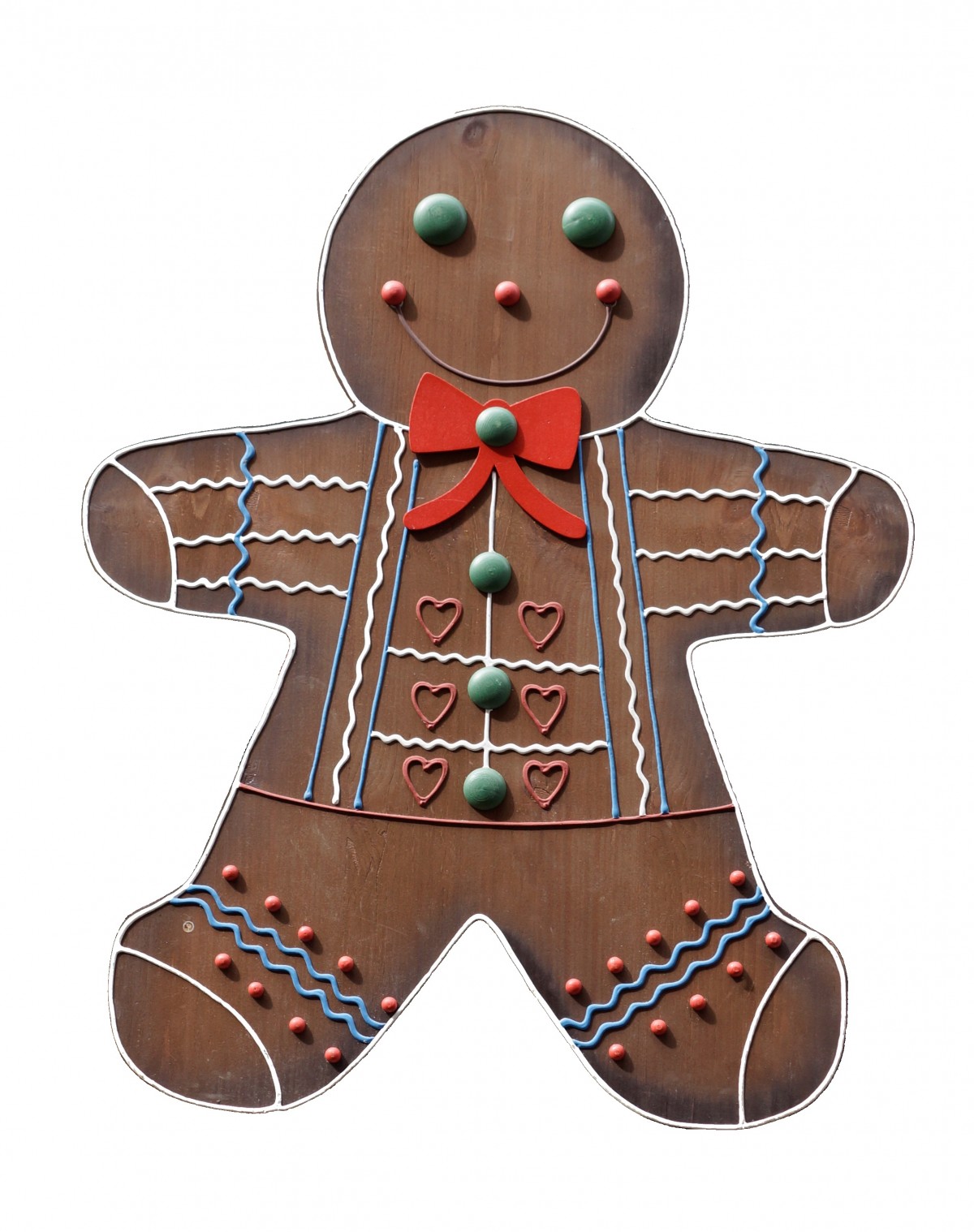 1. ze 4 opletků (=osnov) udělejte kříž (2+2)
2. vložte pod matičku na vrcholu formy
3. opletek ohněte v půlce
4. navlékněte mezi opletky (=osnovy) připevněné na formě
5. vždy přepůlený opletek překřižte 
6. otvorem provlékněte opletek (=osnovu)
7. pokračujte až do konce formy
8. ukončete opletek
9. zapleťte uzavírku
NEZAPOMEŇTE, ŽE PEGIK MUSÍ BÝT VŽDY VLHKÝ NEBO SE VÁM BUDE LÁMAT
CHCETE NĚJAKOU HUDBU?
NĚJAKÉ KOLEDY?
NA ZÁVĚR naše společné Vánoce
HUDBA, DĚTSKÝ PUNČ, FONDUE, POVÍDÁNÍ, DÁREČKY, POUŠTĚNÍ LODIČEK, KRÁJENÍ JABLKA,...
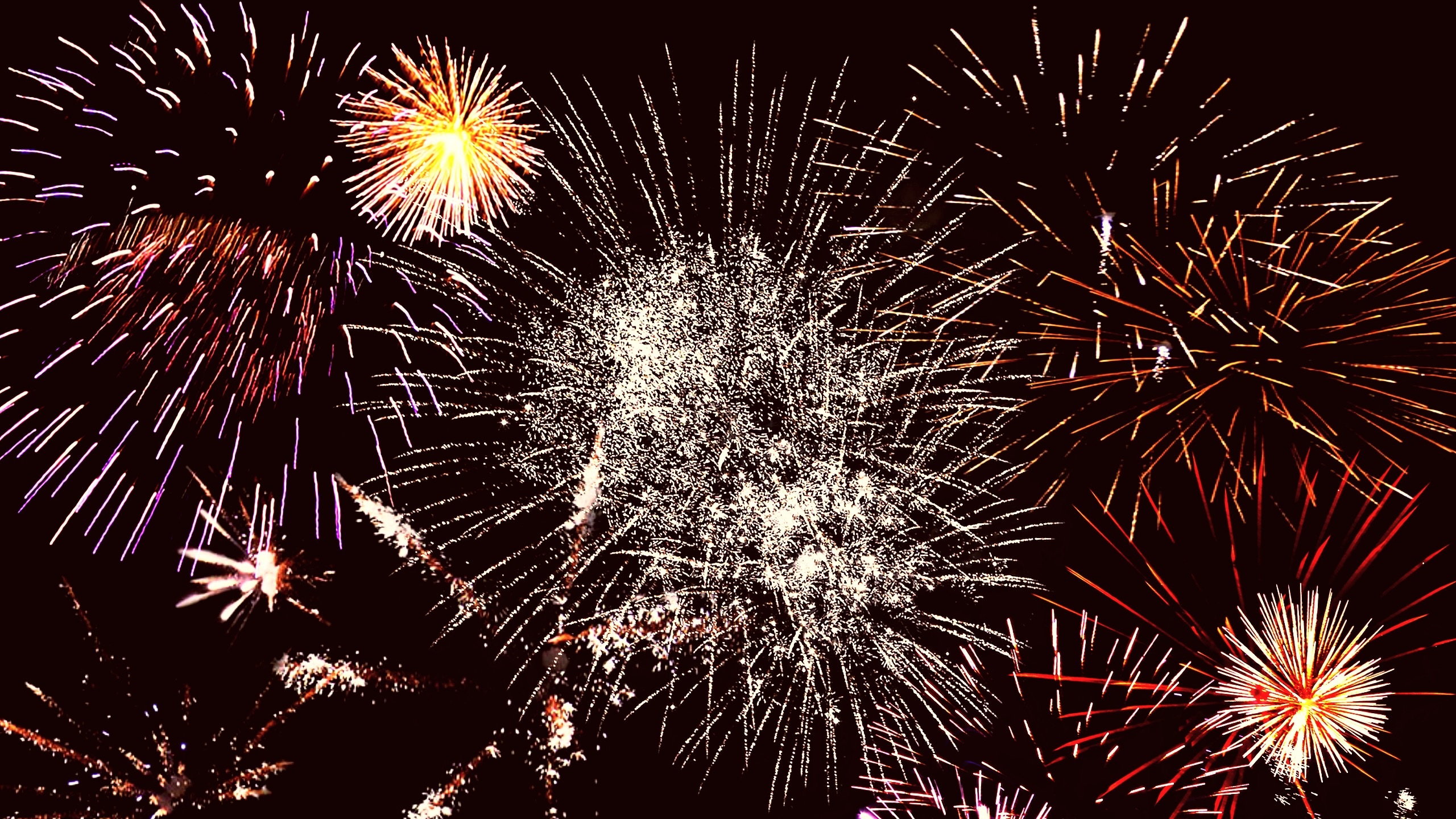 Mockrát vám všem děkuji za spolupráci v průběhu celého kroužku.
Doufám, že jste si to užili a zažili jste krásné chvíle.

MĚJTE KRÁSNĚ PROŽITÉ VÁNOCE A PŘEJI VÁM ŠŤASTNÝ NOVÝ ROK!
NA SHLEDANOU!